Akdis D, Brunckhorst C, Duru F, Saguner AM
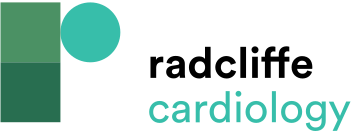 Table 3: Revised (2010) Task Force Criteria for Diagnosis of ARVC/D
Citation: Arrhythmia & Electrophysiology Review 2016;5(2):90–101
https://doi.org/10.15420/aer.2016.4.3
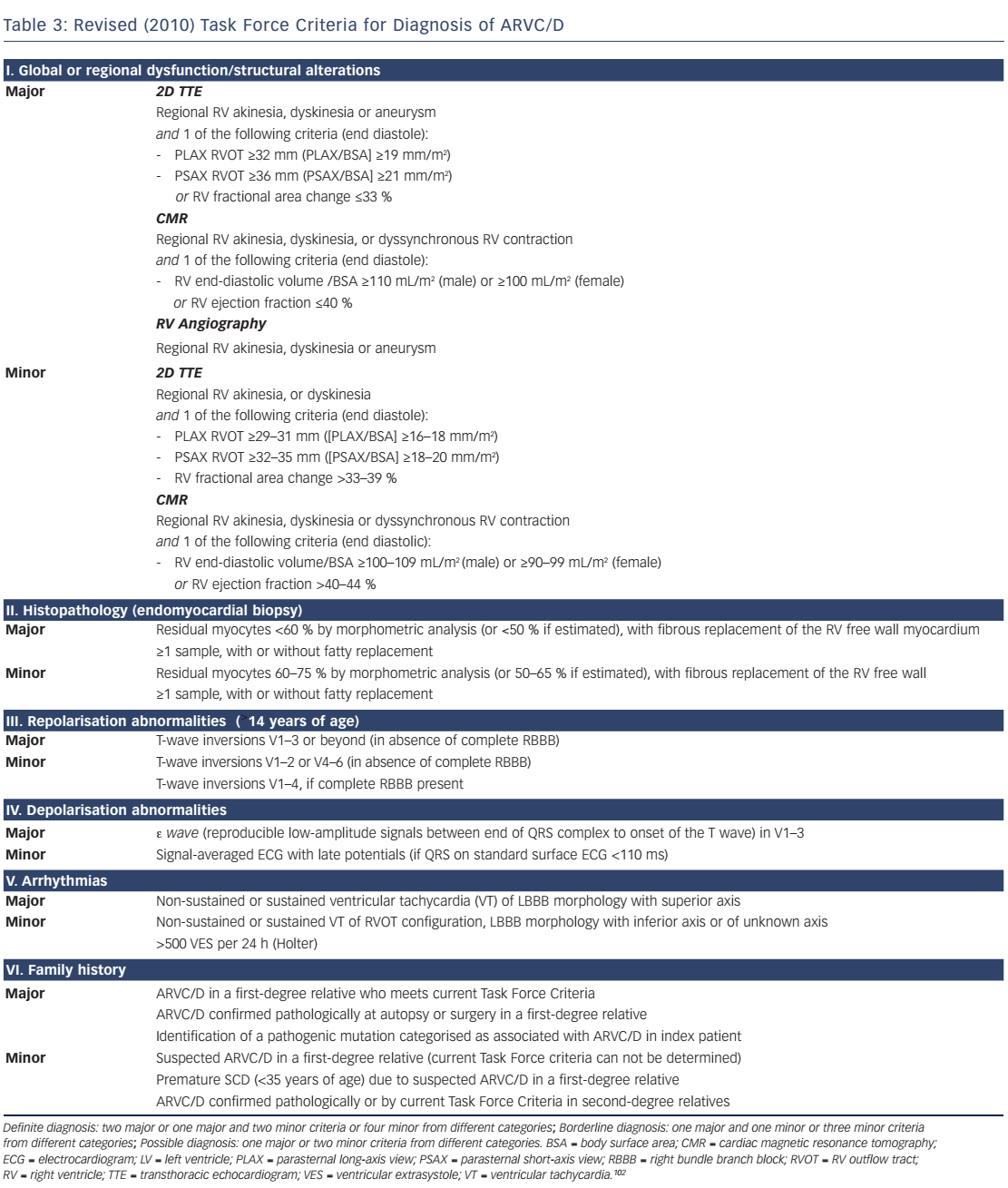